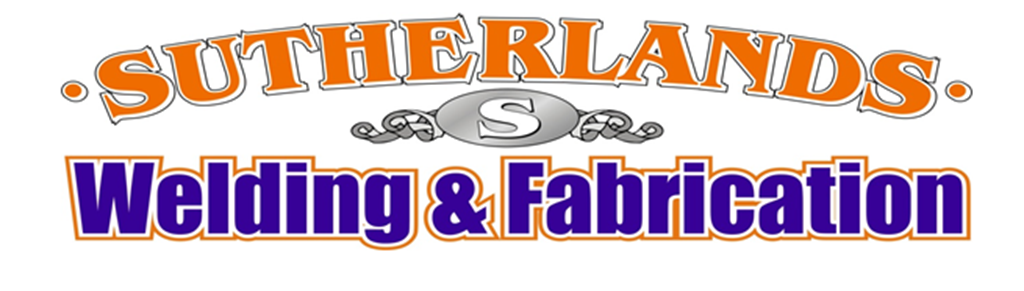 C & C Plasma designs and cut outs
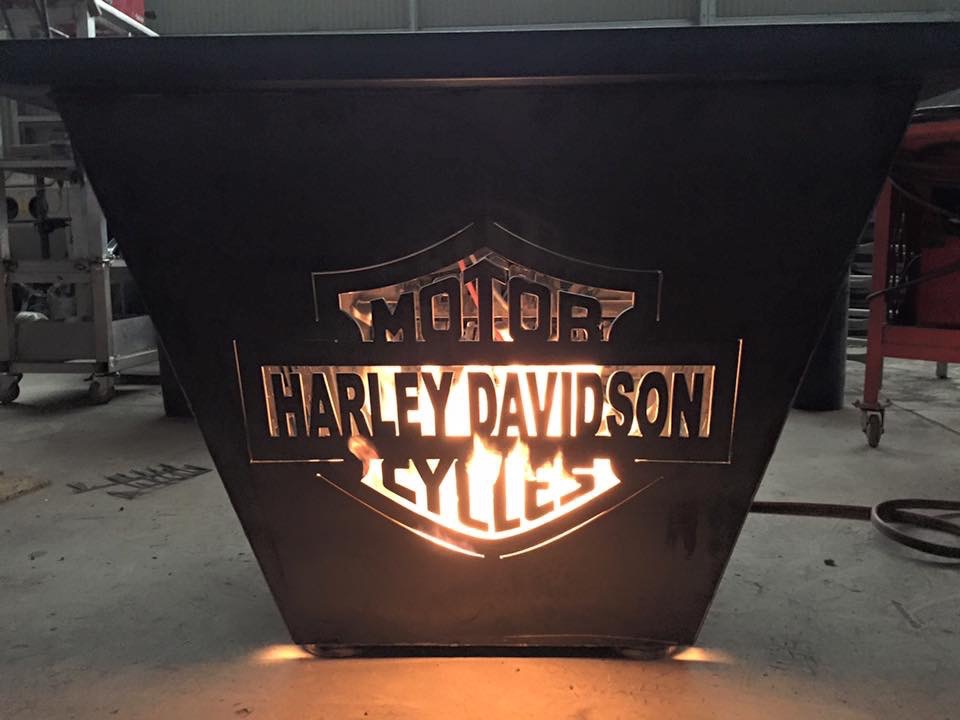 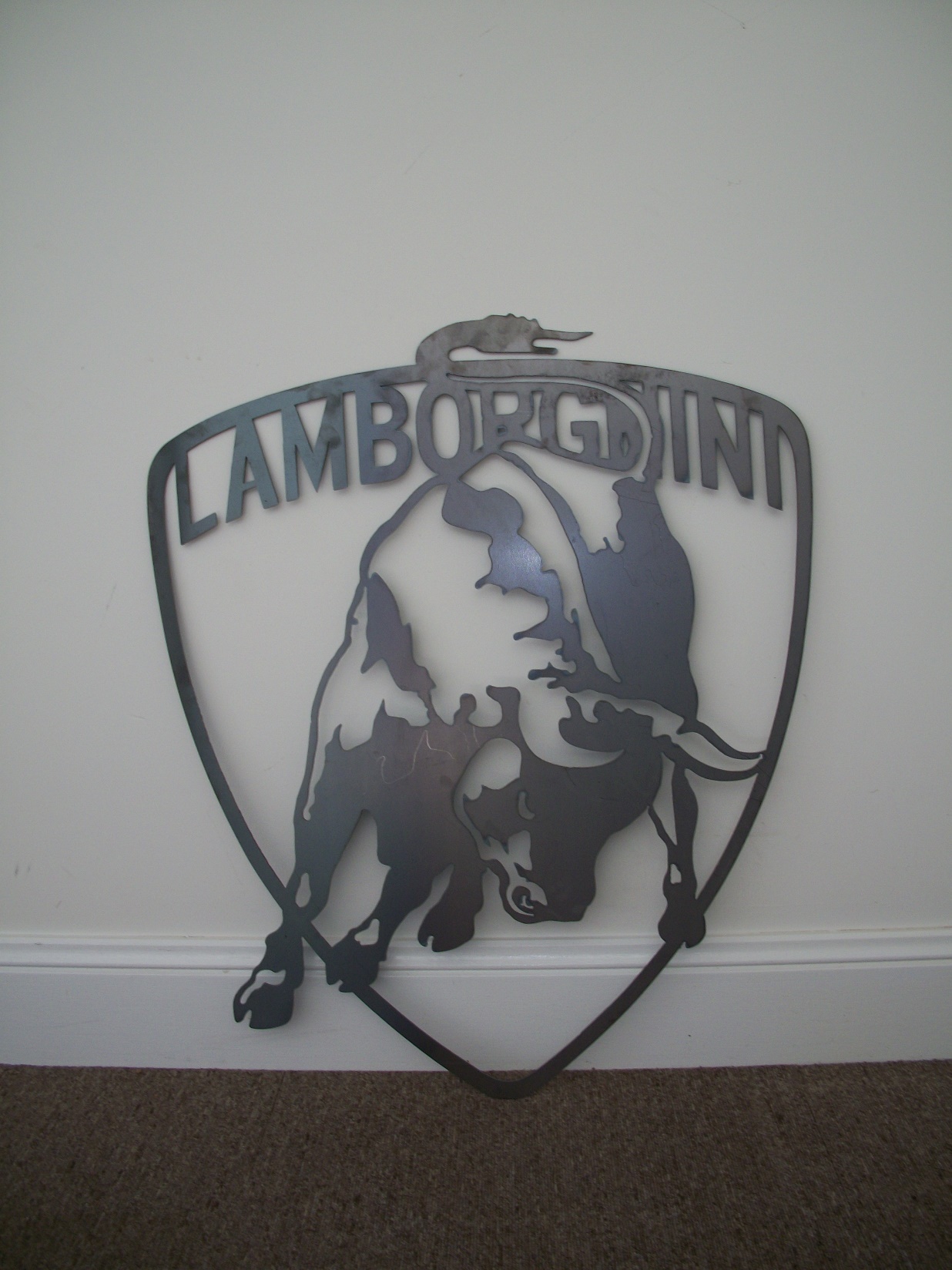 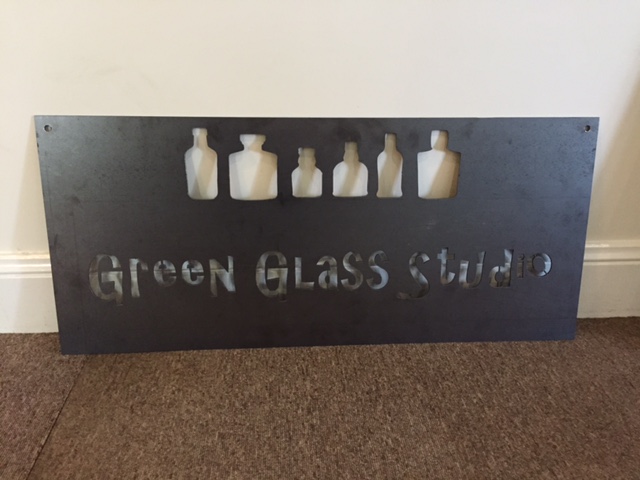 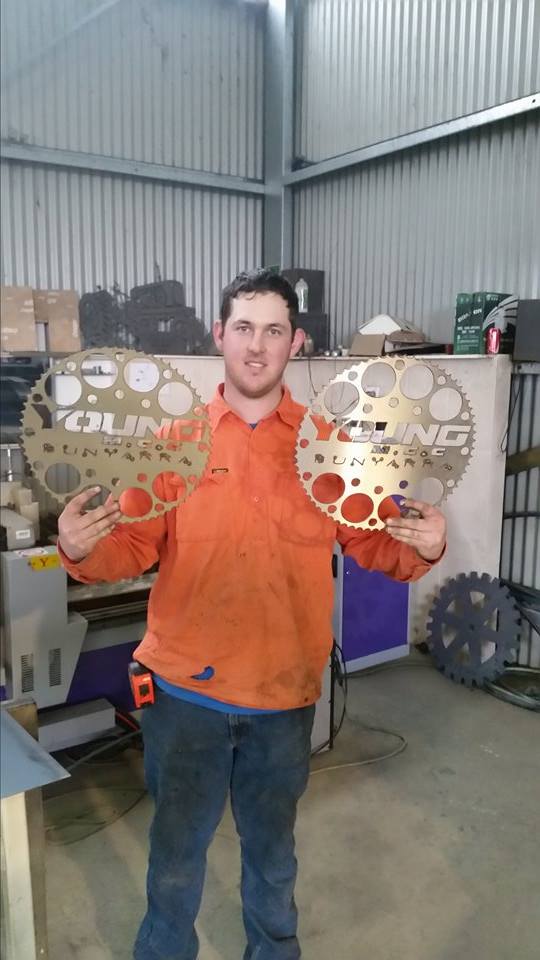 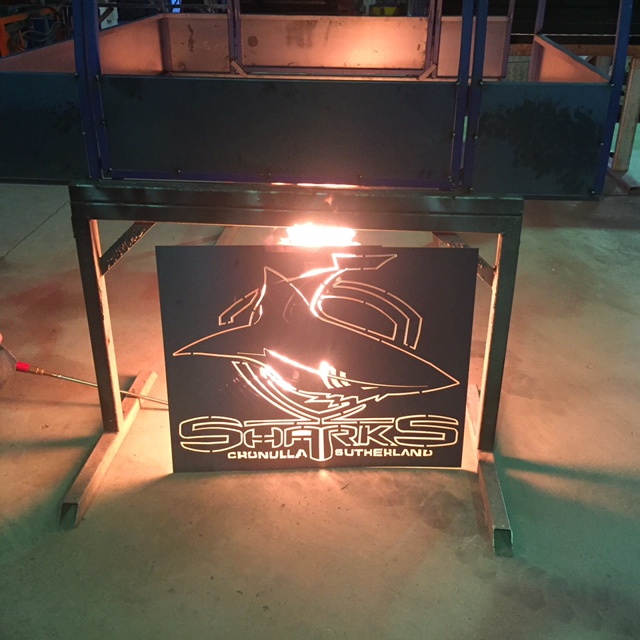 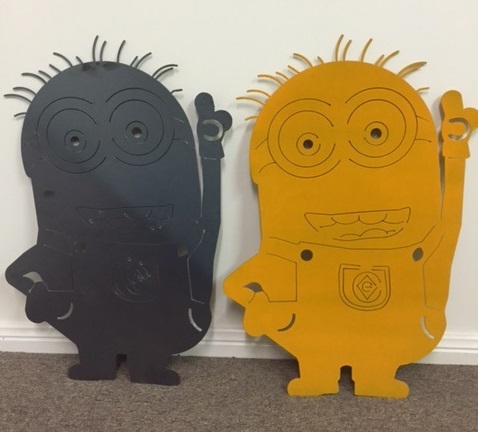 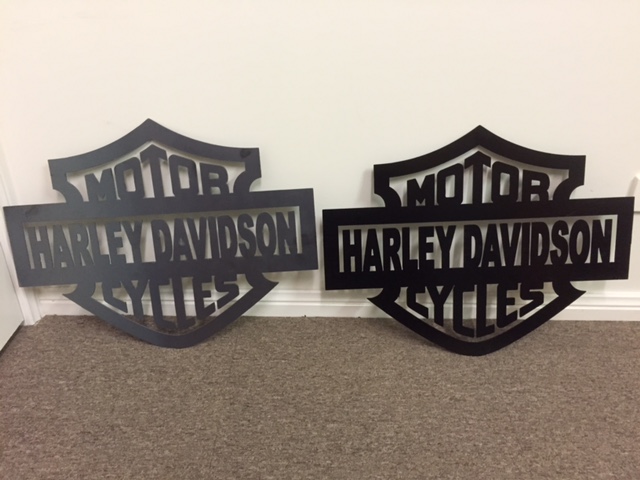 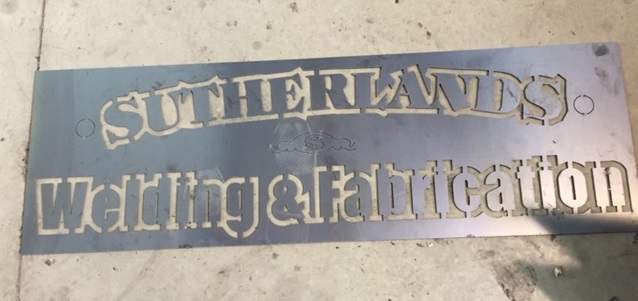 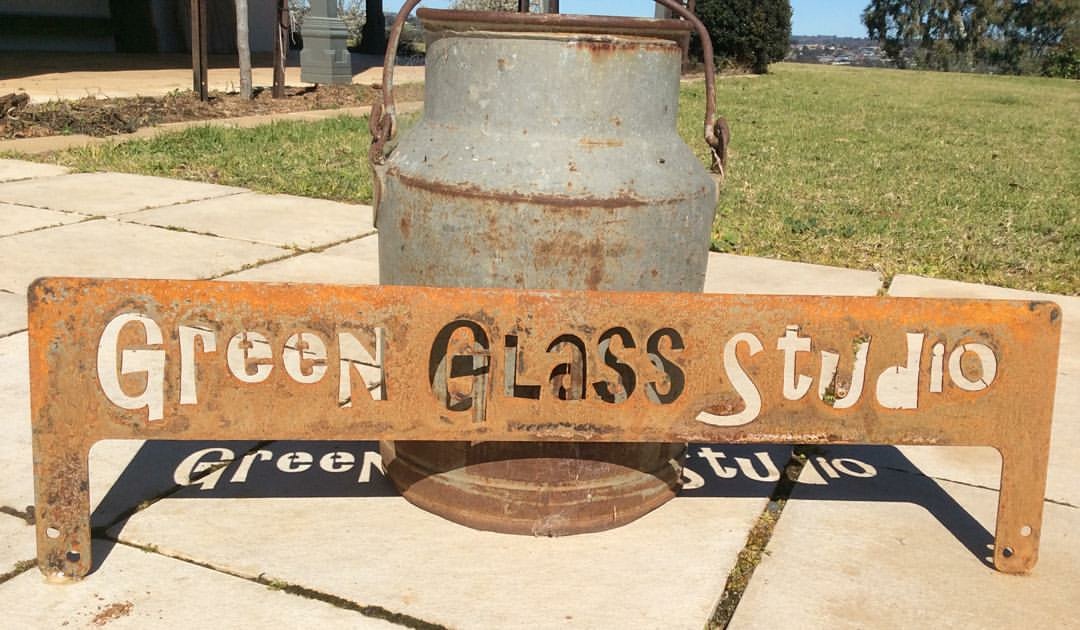 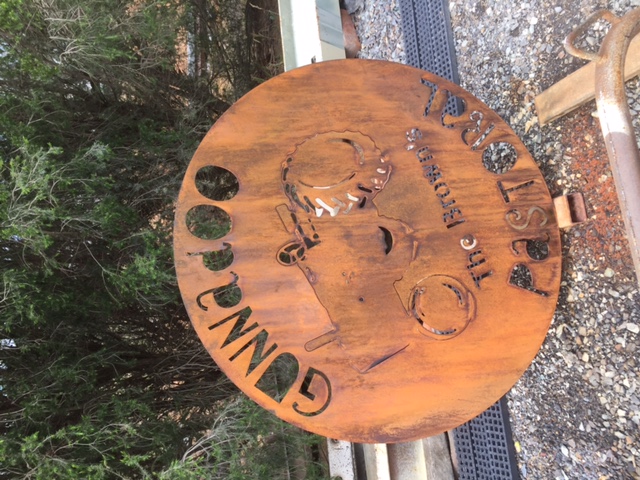 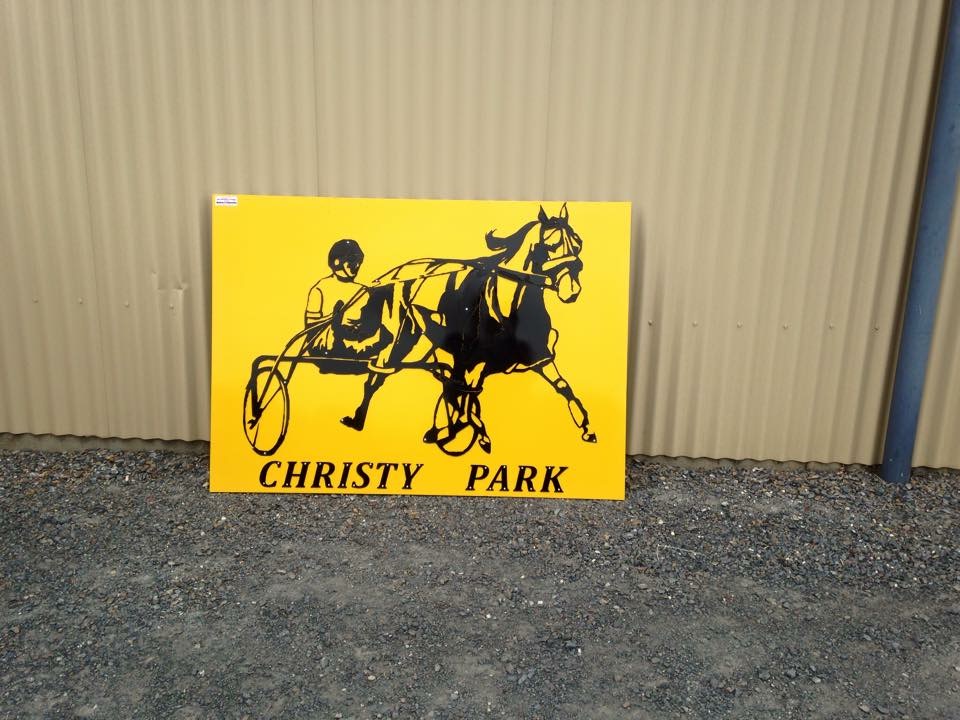 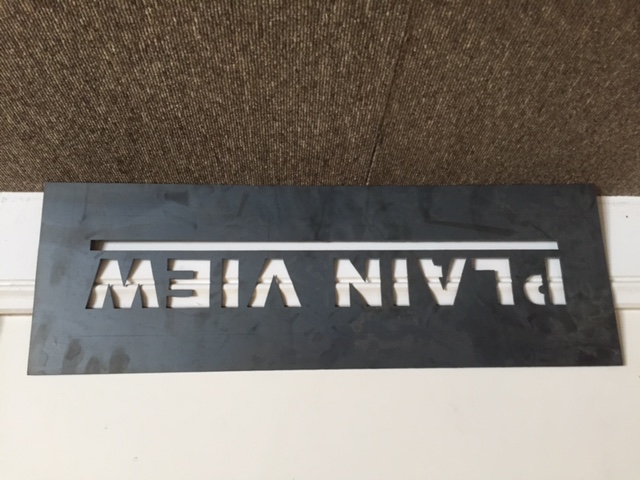 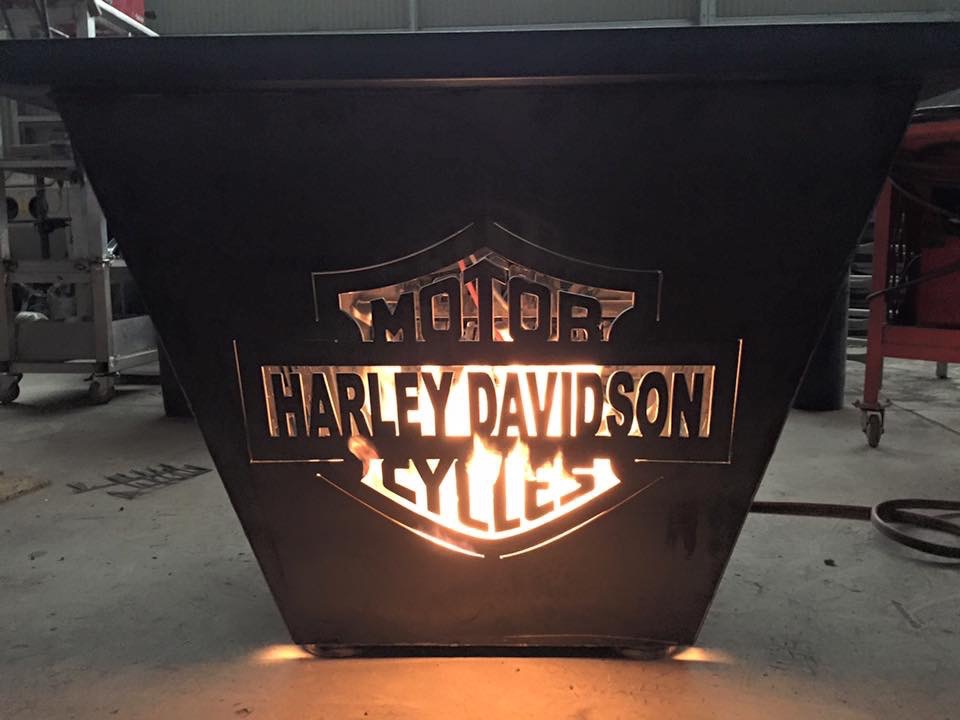